Figure 1. Experimental design (A) Schematic for the setup of OIS. The magnitude of the cortical responses (ΔR/R) to a ...
Cereb Cortex, Volume 26, Issue 5, May 2016, Pages 1975–1985, https://doi.org/10.1093/cercor/bhv014
The content of this slide may be subject to copyright: please see the slide notes for details.
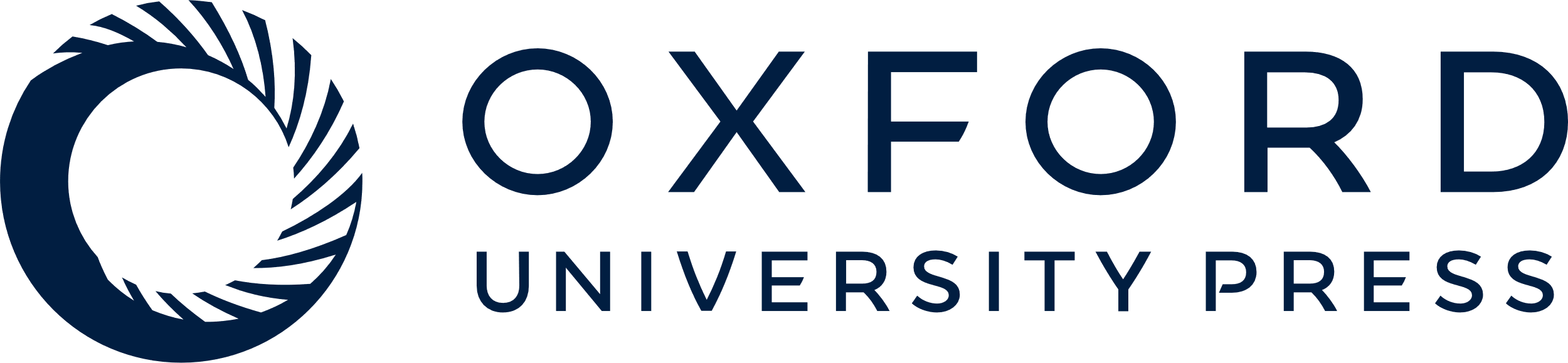 [Speaker Notes: Figure 1. Experimental design (A) Schematic for the setup of OIS. The magnitude of the cortical responses (ΔR/R) to a drifting horizontal bar (left) is represented as false-color intensity map for each pixel (lower right). The region of response is circled. This corresponds to the binocular zone. Mapping this region onto the surface vasculature (upper right) identifies the location for chronic two-photon imaging of axonal structures in vivo relative to reference points of the vasculature. (B) (upper) An example trace of the changes in reflectance for one pixel located within the binocular zone during the presentation of the stimulus [pixel location is indicated by the asterisk in (A)]. Fourier analysis of this waveform extracts the magnitude (ΔR/R) of the neural response corresponding to the frequency of the visual stimulus. (C) Experimental timeline for examining axonal plasticity during MD. (D) Experimental timeline for examining axonal plasticity following LTMD. (E) A field of axons in the binocular zone imaged with two-photon microscopy at 2 time points, 4 days apart. Scale bar 15 μm.


Unless provided in the caption above, the following copyright applies to the content of this slide: © The Author 2015. Published by Oxford University Press. All rights reserved. For Permissions, please e-mail: journals.permissions@oup.com]